Graph Primitives
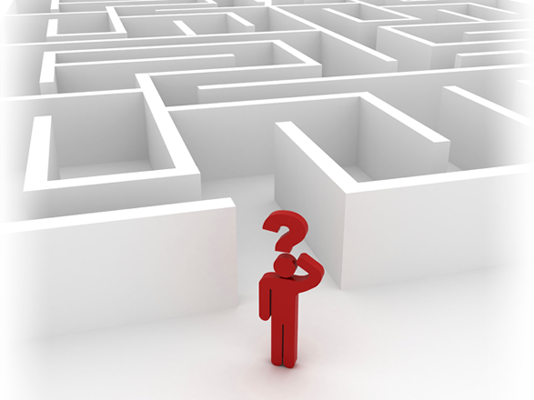 Dijkstra’s Algorithm: Fast Implementation
Design and Analysis of Algorithms I
Single-Source Shortest Paths
Dijkstra’s Algorithm
Which of the following running times seems to best describe a “naïve” implementation of Dijkstra’s algorithm?
Heap Operations
Two Invariants
Maintaining the Invariants
Running Time Analysis